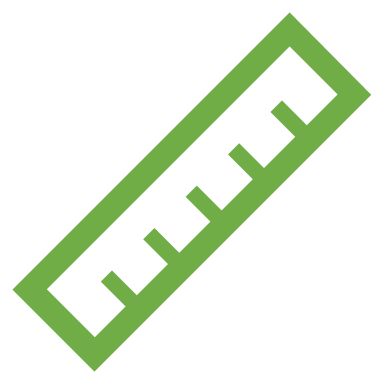 PHÒNG GD&ĐT………..
TRƯỜNG THCS ………….……
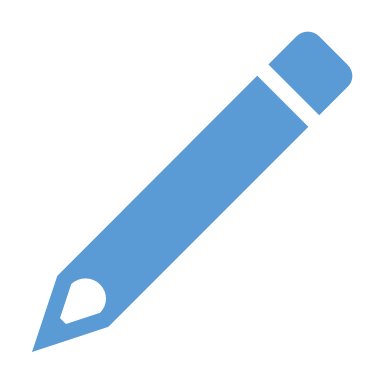 Đ7-C1-B3-T2
PHÉP TÍNH LŨY THỪA VỚI SỐ MŨ TỰ NHIÊN CỦA MỘT SỐ HỮU TỈ
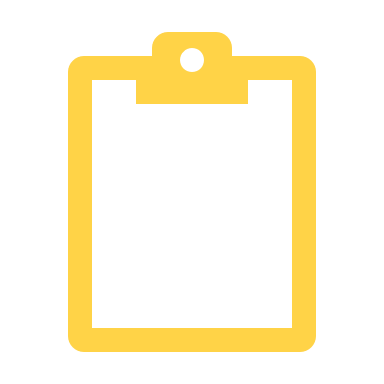 Giáo viên:……………………………
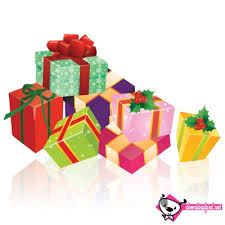 HOẠT ĐỘNG MỞ ĐẦU
Trò chơi: Tiếp sức
GV chia lớp thành 3 đội chơi, gv treo bảng phụ bài tập 1. Sau đó yêu cầu các đội chơi hoàn thành điền vào ô trống. Mỗi thành viên lên điền 1 ô, sau khi xong thì thành viên khác lên điền ô tiếp theo. Đội nào hoàn thành trước là đội chiến thắng
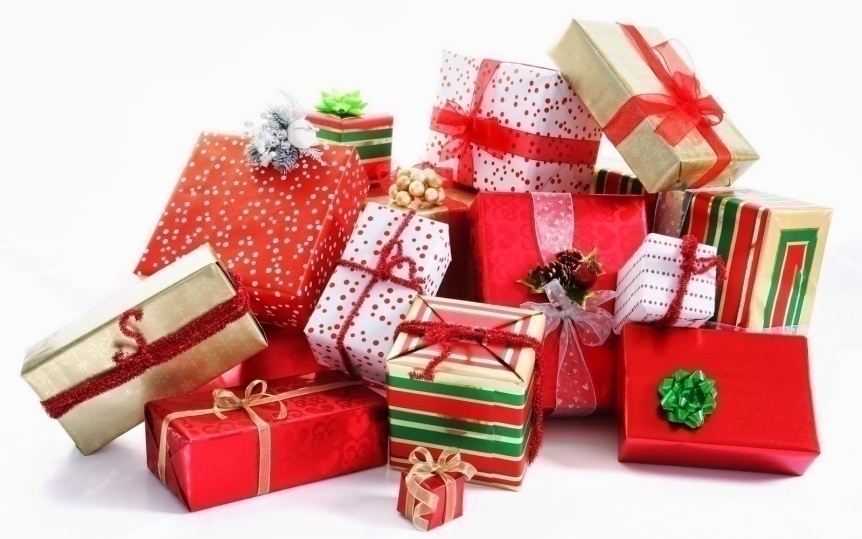 HOẠT ĐỘNG MỞ ĐẦU
HOẠT ĐỘNG MỞ ĐẦU
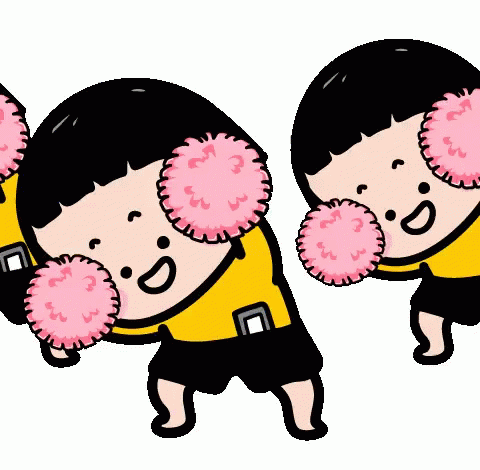 HOẠT ĐỘNG MỞ ĐẦU
HOẠT ĐỘNG MỞ ĐẦU
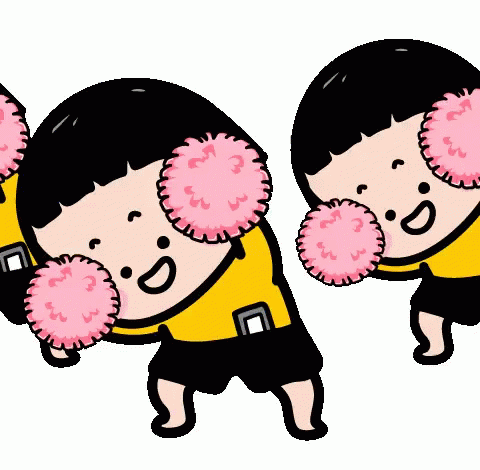 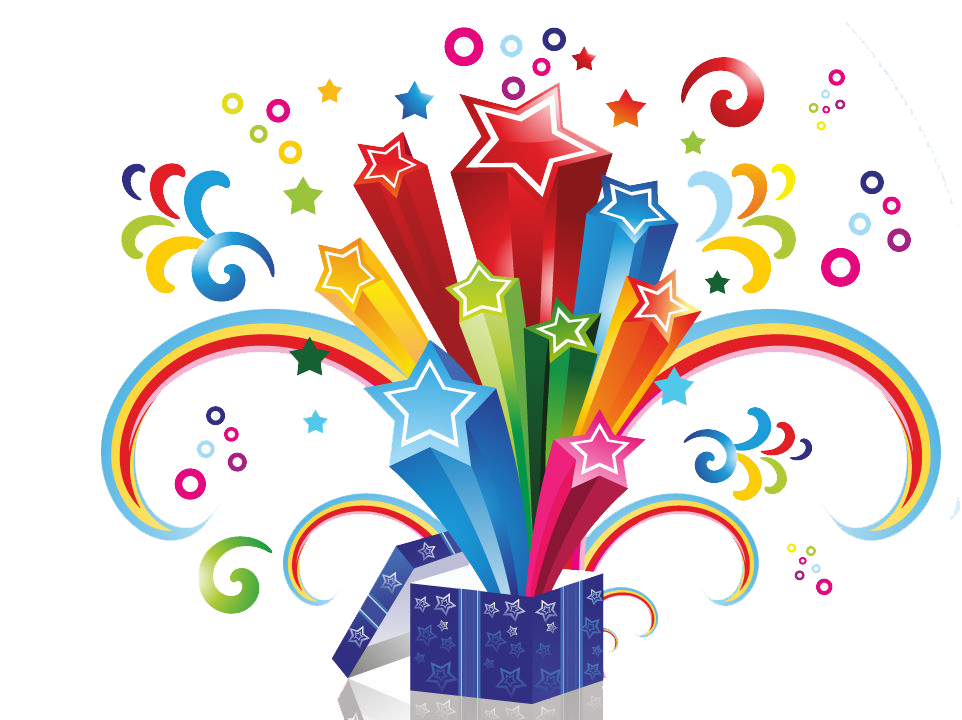 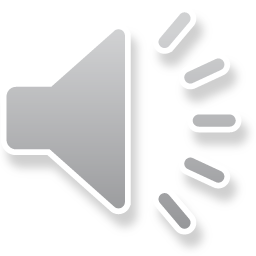 HOẠT ĐỘNG HÌNH THÀNH KIẾN THỨC
Nhân và chia hai lũy thừa với cơ số là số hữu tỉ có giống như lũy thừa với cơ số là tự nhiên không ?
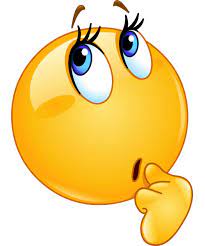 HOẠT ĐỘNG HÌNH THÀNH KIẾN THỨC
II. TÍCH THƯƠNG HAI LŨY THỪA CÙNG CƠ SỐ
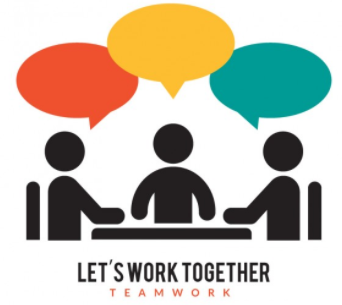 Viết kết quả của mỗi phép tính sau dưới dạng một lũy thừa
Hoạt động cặp đôi
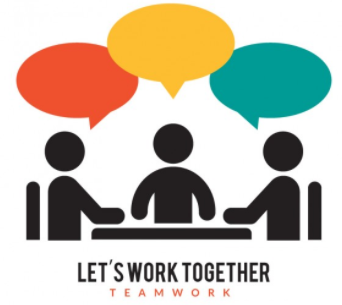 HOẠT ĐỘNG HÌNH THÀNH KIẾN THỨC
Giải:
Hoạt động cặp đôi
Quy tắc:
+) Khi nhân hai lũy thừa cùng cơ số ta giữ nguyên cơ số  và cộng các số mũ:
HOẠT ĐỘNG HÌNH THÀNH KIẾN THỨC
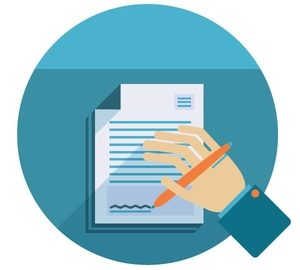 +) Khi chia hai lũy thừa cùng cơ số (khác 0), ta giữ nguyên cơ số và lấy số mũ của lũy thừa bị chia trừ đi số mũ của lũy thừa chia:
Quy ước:
HOẠT ĐỘNG HÌNH THÀNH KIẾN THỨC
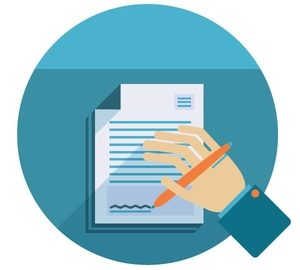 Ví dụ 3: Viết kết quả mỗi phép tính sau dưới dạng một lũy thừa
HOẠT ĐỘNG HÌNH THÀNH KIẾN THỨC
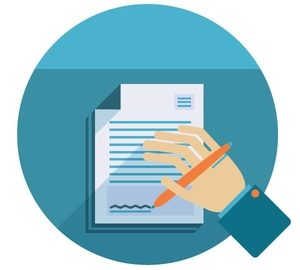 Giải:
HOẠT ĐỘNG LUYỆN TẬP
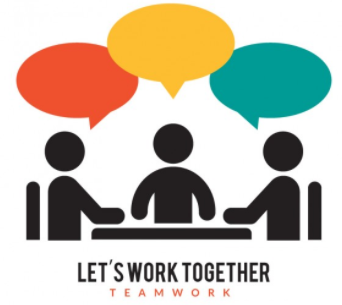 Luyện tập 3
Viết kết quả mỗi phép tính sau dưới dạng một lũy thừa:
Hoạt động cặp đôi
HOẠT ĐỘNG LUYỆN TẬP
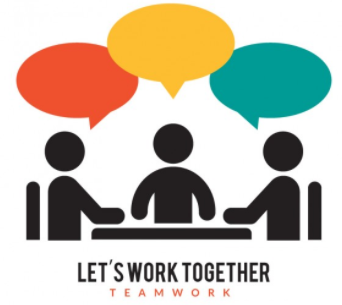 Giải:
Hoạt động cặp đôi
TRÒ CHƠI: VƯỢT CHƯỚNG NGẠI VẬT
6
3
1
2
4
5
7
8
Luật chơi: Có 7 câu hỏi, mỗi lần các em chọn ngẫu nhiên 1 câu. Bạn nào giơ tay nhanh nhất sẽ dành quyền trả lời
4
3
2
1
HOẠT ĐỘNG VẬN DỤNG
6
7
5
6
1
3
4
5
7
8
2
:
1
Tính :  (-2)4.(-2)5
(-2)9
QUAY LẠI
2
Tính :  (-2)12:(-2)3
(-2)9
QUAY LẠI
3
Tính:
QUAY LẠI
4
Tính :  (-0,5)8:(-0,5)7
-0,5
QUAY LẠI
5
Tính :
QUAY LẠI
6
Tính :
QUAY LẠI
7
Tính :
QUAY LẠI
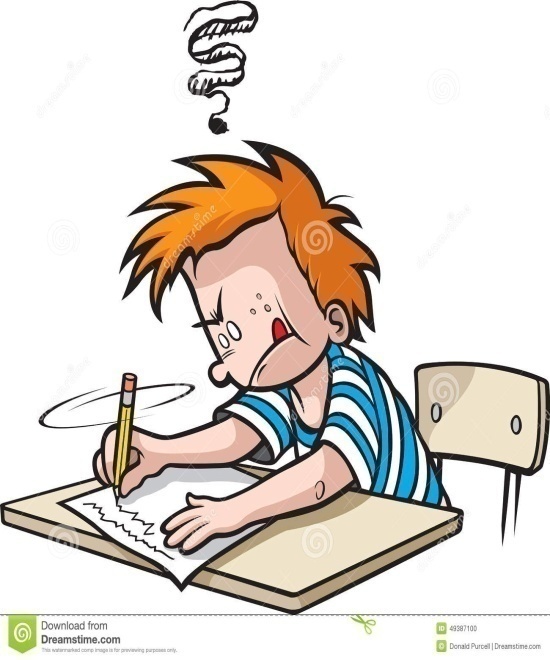 HƯỚNG DẪN TỰ HỌC Ở NHÀ
- Đọc lại toàn bộ nội dung bài đã học.
- Học thuộc: Công thức tính tích và thương của hai lũy thừa cùng cơ số.
- Làm bài tập 3, 4 (a,b,c) SGK trang 20.
- Đọc nội dung phần còn lại của bài, tiết sau học tiếp